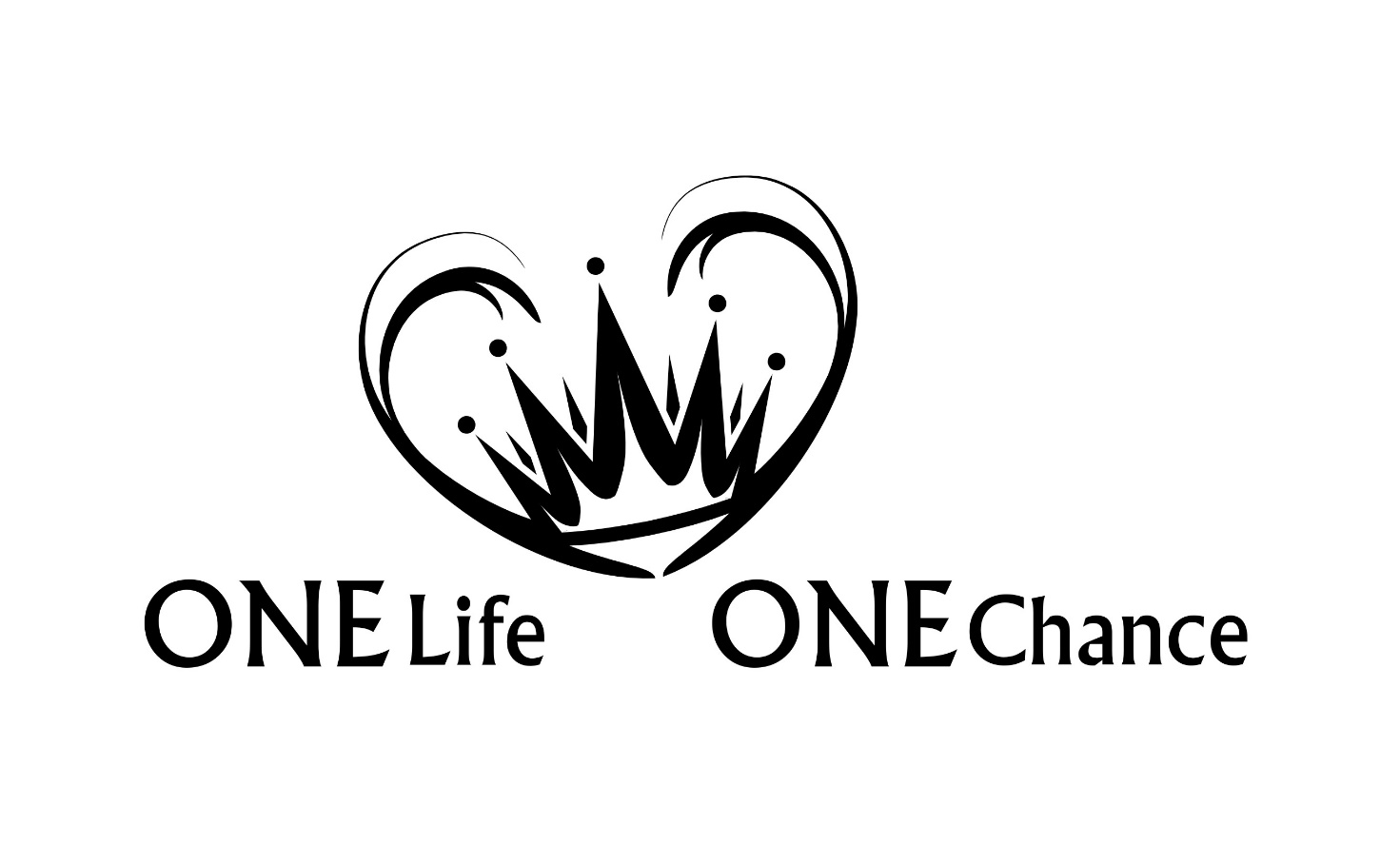 Deuteronomium Teil 2
Deuteronomium
Kapitel: 34 | Verse:  959
„Das Buch der Sprüche wurde geschrieben, 
damit die Menschen erfahren, was Weisheit 
und Erziehung sind, und merken, wie man 
verständige Rede von törichter unterscheiden 
kann. Dadurch erhält man eine gute Erziehung, 
lernt, ein rechtschaffenes Leben zu führen, und 
aufrichtig und ehrlich zu sein.“ (Spr 1,2+3)
„Erziehe deinen Sohn streng, dann wird er sich 
zu deiner Zufriedenheit entwickeln und dir viel 
Freude bereiten.“ (Spr 29,17)
„Da sprach Er zu Abram: Du sollst mit Gewissheit 
wissen, dass dein Same ein Fremdling sein wird in 
einem Land, das ihm nicht gehört; und man wird sie 
dort zu Knechten machen und demütigen 400 Jahre 
lang. Aber auch das Volk, dem sie dienen müssen, will 
ich richten; und danach sollen sie mit großer Habe 
ausziehen. Und du sollst in Frieden zu deinen Vätern 
eingehen und in gutem Alter begraben werden. Sie 
aber sollen in der vierten Generation wieder 
hierherkommen; denn das Maß der Sünden der 
Amoriter ist noch nicht voll.“ (Gen 15,13-16)
„Höre, Israel: Du wirst jetzt über den Jordan gehen, 
damit du hineinkommst, um Völker zu überwältigen, 
die größer und stärker sind als du, Städte, groß und 
himmelhoch befestigt, ein großes und hochgewachsenes 
Volk, die Söhne der Enakiter, die du kennst, von denen 
du auch sagen gehört hast: Wer kann vor den Söhnen 
Enaks bestehen? So sollst du heute wissen, dass der 
HERR, dein Gott, selbst vor dir hergeht, ein 
verzehrendes Feuer. Er wird sie vertilgen und sie vor 
dir unterwerfen, und du wirst sie aus ihrem Besitz 
vertreiben und schnell ausrotten, …
„… so wie der HERR es dir verheißen hat. Wenn sie 
nun der HERR, dein Gott, vor dir her ausgestoßen hat, 
so sprich nicht in deinem Herzen: Um meiner 
Gerechtigkeit willen hat der HERR mich hereingebracht, 
dass ich dieses Land in Besitz nehme!, da doch der 
HERR diese Heidenvölker wegen ihrer Gottlosigkeit vor 
dir her aus ihrem Besitz vertreibt. Denn nicht um 
deiner Gerechtigkeit und um deines aufrichtigen Herzens 
willen kommst du hinein, um ihr Land in Besitz zu 
nehmen, sondern wegen ihrer Gottlosigkeit vertreibt 
der HERR, dein Gott, …
„… diese Heidenvölker aus ihrem Besitz, und damit 
er das Wort aufrechterhalte, das der HERR deinen 
Vätern Abraham, Isaak und Jakob geschworen hat. 
So sollst du nun erkennen, dass der HERR, dein Gott, 
dir dieses gute Land nicht um deiner Gerechtigkeit 
willen gibt, damit du es in Besitz nimmst; denn du 
bist ein halsstarriges Volk.“ (Deut 9,1-6)
"Natur" Konsequenzen
„Hütet euch aber, dass sich euer Herz nicht verführen 
lässt, sodass ihr abweicht und anderen Göttern dient 
und euch vor ihnen niederwerft, und dass dann der 
Zorn des HERRN über euch entbrennt und er den 
Himmel verschließt, dass kein Regen kommt, und 
die Erde ihren Ertrag nicht gibt, und ihr bald ausgerottet 
werdet aus dem guten Land, das der HERR euch gibt!“ 
					(Deut 11,16+17)
"Militärische" Konsequenzen
„Seid ihr Kinder Israels für mich nicht wie die 
Kinder der Kuschiten?, spricht der HERR. 
Habe ich nicht Israel aus dem Land Ägypten 
herausgeführt und die Philister aus Kaphtor (Kreta) 
und die Aramäer aus Kir?“ (Amos 9,7)
Gottes Gnade erzieht uns
„Denn die Gnade Gottes ist erschienen, die heilbringend ist 
für alle Menschen; sie nimmt uns in Zucht (unterweist uns), 
damit wir die Gottlosigkeit und die weltlichen Begierden 
verleugnen und besonnen und gerecht und gottesfürchtig 
leben in der jetzigen Weltzeit, indem wir die glückselige 
Hoffnung erwarten und die Erscheinung der Herrlichkeit des 
großen Gottes und unseres Retters Jesus Christus, der sich 
selbst für uns hingegeben hat, um uns von aller Gesetzlosigkeit 
zu erlösen und für sich selbst ein Volk zum besonderen 
Eigentum zu reinigen, das eifrig ist, gute Werke zu tun.“ 
								(Tit 2,11-14)
Die Gnade lehrt uns, dass wir die Wahrheiten 
der Schrift aussprechen, indem wir etwa 
folgendes proklamieren:
„Ich bin eine neue Schöpfung, das Alte ist vergangen, 
neues ist geworden“ (2Kor 5,17)
Die Gnade lehrt uns, dass wir die Wahrheiten 
der Schrift aussprechen, indem wir etwa 
folgendes proklamieren:
„Ich kann in einem neuen Leben wandeln, 
mein alter Mensch ist mitgekreuzigt, ich muss 
der Sünde nicht mehr dienen, ich bin frei!“ (Röm 6,4-7)
Die Gnade lehrt uns, dass wir die Wahrheiten 
der Schrift aussprechen, indem wir etwa 
folgendes proklamieren:
„Ich werde nicht mehr verdammt. Das Gesetz 
des Geistes des Lebens hat mich frei gemacht 
vom Gesetz der Sünde und des Todes“ (Röm 8,1+2)
„Ihr Männer, liebt eure Frauen!, wie auch der 
Christus die Gemeinde geliebt und sich selbst 
für sie hingegeben hat, um sie zu heiligen, sie 
reinigend durch das Wasserbad im Wort, damit 
er die Gemeinde sich selbst verherrlicht darstellte, 
die nicht Flecken oder Runzel oder etwas 
dergleichen habe, sondern dass sie heilig und 
tadellos sei.“ (Eph 5,25-27)
Die Gnade der Rettung haben wir 
dankbar angenommen. Lasst uns 
auch der erziehenden Gnade in 
unseren Leben Raum geben!
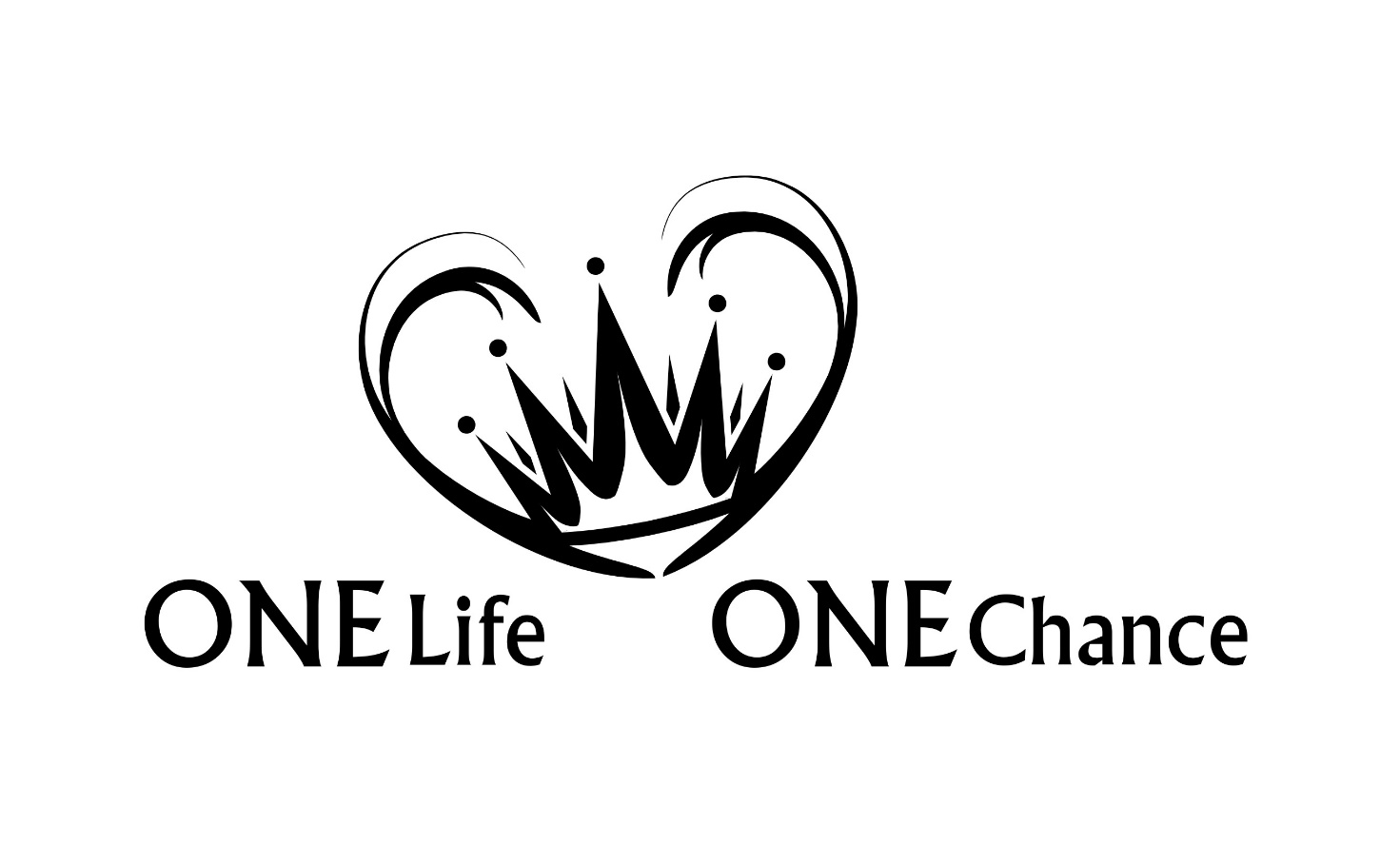 Deuteronomium Teil 2